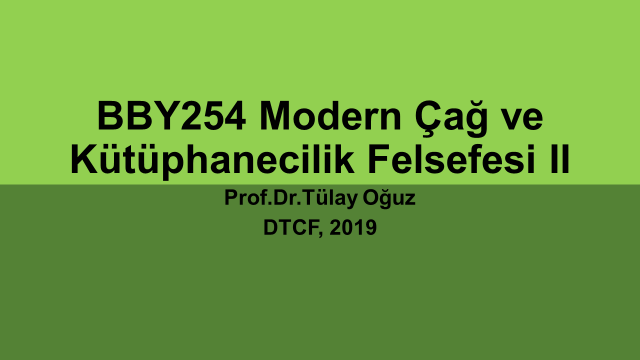 Pozitivist Paradigma(PP)
Temel dayanakları 
Sosyoloji doğa bilimlerini örnek almalıdır. 
PP tümelin bilgisini ortaya koymayı amaçlar…
Tümel Nedir?
Tümel kavram (universals) ….kapsamına aldığı bütün nesneleri anlatan kavram ….bütün insanlar…bütün canlılar….
Tümel Önerme…bütüne ait olan….genel ve evrensel olan…konunun kapsamına giren bütün şeyleri içeren ve onlar için belli bir şey bildiren
Tekil (bireye ait olan),  Tikel (birkaça ait olan), Tümel (genele ait olan) bizim dışımızdaki dünyada var olan nesnel ilişkileri yansıtır.
Varlık felsefesindeki (ontoloji…..varlık nedir?....varolmak nedir?) tartışmaları
Evrensel olan (tümel) bireysel olandan (tekil) önce gelir diyen gerçekçiler
Tümelin gerçekliği yoktur; bunlar birer isimden ibarettir; tek tek varolanlardan sonra gelir diyen adcılar ile 
Tümellerin sadece kavramsal varlığı vardır diyen kavramcılar arasında olmuştur.
Tekil, tikel, tümel … bizim dışımızdaki dünyada varolan nesnel ilişkileri yansıtır. Öznenin dışında bulunan ve onun bilmesine konu olan. Materyalist diyalektiğe göre, İnsan bilincinden bağımsız olarak dış dünyada var bulunan ve bilmenin konusu olan her şey 'nesne', bunun karşısında bulunan bilinçli insan 'özne'dir.
Bilimde insan zihninden bağımsız olarak varolan varlık inceleme konusu olur.
Pozitivist Paradigma(PP)
Bilim tümelin bilgisini ortaya koymayı amaçlayan bir bilgi faaliyetidir…..tümelci ve evrenselcidir. 
Herşeyi genel kavramlara dayanarak açıklamayı hedefler
Galileo, bilim insanı ölçülebilir, nicelleştirilebilir olanın bilgisiyle uğraşmalıdır demiştir. ….estetik, ahlaki duyarlılık, değerler, duygular, güdüler, niyetler, bilinç, ruh, gibi kavramların bilimin alanı dışında olduğunu söylemiştir

Bacon, deneysel araştırmayı savunur…doğa insana hizmet etmeye mecburdur….bilim insanı doğanın sırlarını ortaya çıkarmalıdır
Pozitivist Paradigma(PP)
Comte, sosyal bilimleri, doğa bilimlerine indirger….nasıl ki doğayı, ona egemen olan yasaları(yerçekimi gibi) ortaya koyarak açıklayan bir doğa bilimi varsa topluma da egemen olan yasaları ortaya koyan, açıklayan bir sosyal bilim olmalıdır

PP’nin mantığı düz çizgisel, evrimci olup toplumsal olayları çözümlemede yetersiz kalmıştır
Yorumlayıcı Paradigma(YP)
Temsilcileri Dilthey, Goffman ve Blumer’dir

İnsanın kendine özgü doğası gereği, doğaya indirgenemeyeceğini savunur

Egemen olan paradigma(PP), araştırmaya konu olan nesne ve olayları incelemede işlevini yitirince yeni paradigma arayışı başlar
Yorumlayıcı Paradigma(YP)
Tarihin akış yönü ve toplumların değişim çizgisi öngörülemez. …
doğrular mutlak değildir; “dün, dündür”….
İnsanlık için neyin doğru ve ilerleme olduğunu belirleyen şey, tarihin ve toplumun koşullarıdır…..
bilimsel bilgi onu üretenlerin anlayış ve tercihlerinden soyutlanamaz….
farklı perspektifler farklı varsayımlar kullanır o nedenle sosyoloji, değer yargılarından bağımsız yapılabilir mi, sorgulanmaya başlanır.
Pozitivist Kuramlar
Comte ve Üç Hal Yasası
Sosyal bilimler doğa bilimlerinin yolunu izlemeli….
toplumlar metafizik aşamadan….pozitif aşamaya doğru ilerlemektedir. …
toplumsal değişme neden-sonuç ilişkisi içinde 3 aşamadan geçmektedir….(çizgisel bir ilerlemedir)….pozitif aşama, en iyiye en doğruya ulaşmadır….3 aşama zorunlu olarak birbirini izler(determinizm)
Burada doğa fizikten alınan kuvvet kavramı ile açıklanmaya çalışılmıştır.
Pozitivist Kuramlar
Durkheim mekanik dayanışmadan …organik dayanışmaya

Toplumdaki işbölümü
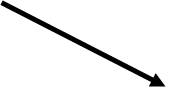 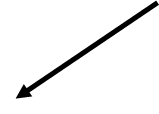 Organik
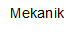 Geçiş tüm toplumlarda olur
Pozitivist Kuramlar
Pozitivist Kuramlar
Durkheim … toplumsal olguları, “nesneler” /”şeyler” gibi ele alır. 
Fenomenler arasındaki neden-sonuç ilişkisini irdelemenin yolu varken/yokken durumlarının karşılaştırılmasıdır
Karl Marx…toplumsal ilişkileri belirleyen üretim ilişkileridir (ekonomik indirgemecilik)
Toplumsal değişme kuramını determinizme bağlamıştır….tüm toplumlar feodal-kapitalist aşamalardan geçerek zorunlu olarak sosyalist aşamaya gelecektir.. değişme:  üretim biçimine ve sınıf ilişkilerine bağlıdır
Yorumlayıcı Kuramlar(YP)
Dilthey….değişimi belirleyen insanın özgürlüğü ve özerkliğidir…..bireylerden bağımsız bir toplum düşünülemeyeceği için pozitivizm iflas etmiştir…kültür bilimlerinin veya kültürel alanın konusu olarak “toplumsal hayat” doğa bilimlerinin açıklama modeli ve nedenselliği ile ele alınamaz
Kültür alanında insanın belirli değer, norm, kurallar altında kendi gerçekleştirdiklerini bilmesi söz konusu değildir. Tüm bu değerler…..doğal belirleyiciler değil, insan yapısı şeyler, anlamlardır. İnsan eylemlerini bu anlamlar yönlendirir. Doğa bilimlerinin yasaları gibi tekrarlardan ve süreklilikten çıkarılamaz
Sosyal gerçeklik zaman içinde farklı görünümler kazanır. Bu tekillik nedeniyle genel geçer bir toplumsal/kültürel gerçeklikten söz edilemez
Yorumlayıcı Kuramlar
Ervig Goffman….gündelik yaşamda benliğin sunuluşunu inceler.
Kitabında çiftçi topluluğunun gündelik yaşamını incelemiş ve tiyatro metaforunu kullanmıştır…..insanlar rollerini nasıl oynuyor…farklı ortamlarda birbirlerinde hangi izlenimleri bırakıyorlar sorularını sormuştur.
Goffman toplumsal yapıyı değil, toplumsal yaşamın herhangi kesitindeki bireysel deneyimleri önemser.
Herbert Blumer….sembolik etkileşimcilik geleneğinin kurucusudur.
Sembolik etkileşimciliğin üç temel önermesi: 
1-	İnsanlar, şeylerin kendilerine ifade ettiği anlamlara göre tavır alırlar;
2-	Bu anlamlar, bireyin muhatabıyla olan etkileşiminden çıkarılır;
3-	Anlamlar yorumlanır, değişime uğrar
Yorumlayıcı Kuramlar
İnsan anlamlarını, içinde bulunduğu duruma ve eyleme göre seçer, kontrol eder, askıya alır, yeniden gruplandırır ve dönüştürür. 
Dolayısıyla yorum, yerleşik anlamların otomatik uygulanması değildir. 
Yorum, içinde anlamların ve gözden geçirmenin eylemi yönlendiren araçlar olarak kullanıldığı bir biçimlendirme süreci olarak görülmelidir…